CCSC Showcase
 Welcome
Mike Erlinger
mike@cs.hmc.edu
https://www.cs.hmc.edu/~mike

Program Director: 
	 July 2014 to July 2016  ERH-DUE
Professor: 
	Harvey Mudd College, July 1918-January 2020
Retired:
CCSC Showcase
9/21/20
1
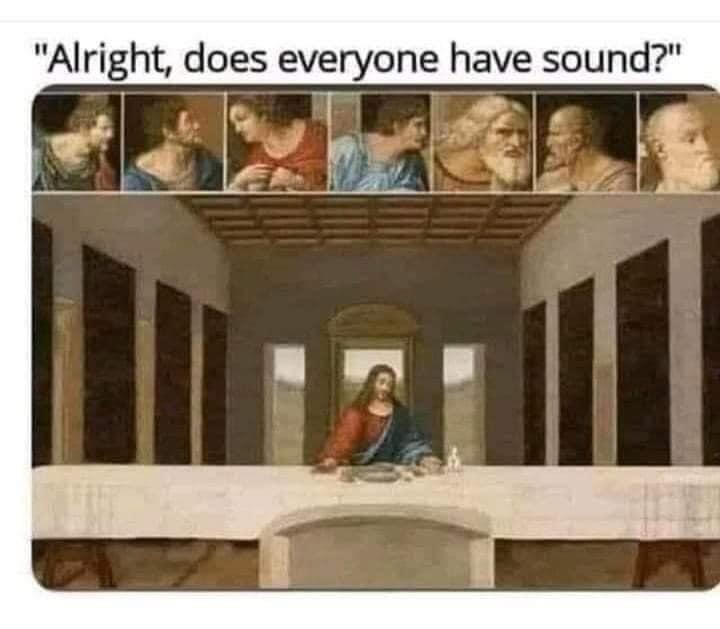 9/21/20
2
Outline
Welcome
NSF Overview 
IPA
PI Experience
Choosing the Right Funding Opportunity
Preparing a Competitive Proposal
Questions
3
CCSC Showcase
9/21/20
3
[Speaker Notes: •Welcome & Introductions - 15 minutes
•NSF Overview - 10 minutes
•NSF Merit Review Criteria - 15 minutes
•Merit Review Exercise - 15 minutes

Questions - 15 minutes

•Proposal Submission and Processing - 15 minutes

(90 minutes)

Break

•Mock One-Pager Review - 30 minutes – 45 minutes
•Preparing a Competitive Proposal - 15 minutes
•Choosing the Right Funding Opportunity - 15 minutes

Questions

•Wrap-up & Closing Remarks]
And a word from my sponsor….
All information provided here represents the opinions of individual current and former NSF Program Officers and Principal Investigators 

The only official source for NSF policy is NSF published materials

http://nsf.gov/
4
CCSC Showcase
9/21/20